«Дождик», муз. М.Парцхаладзе, сл. Н.Соловьевой
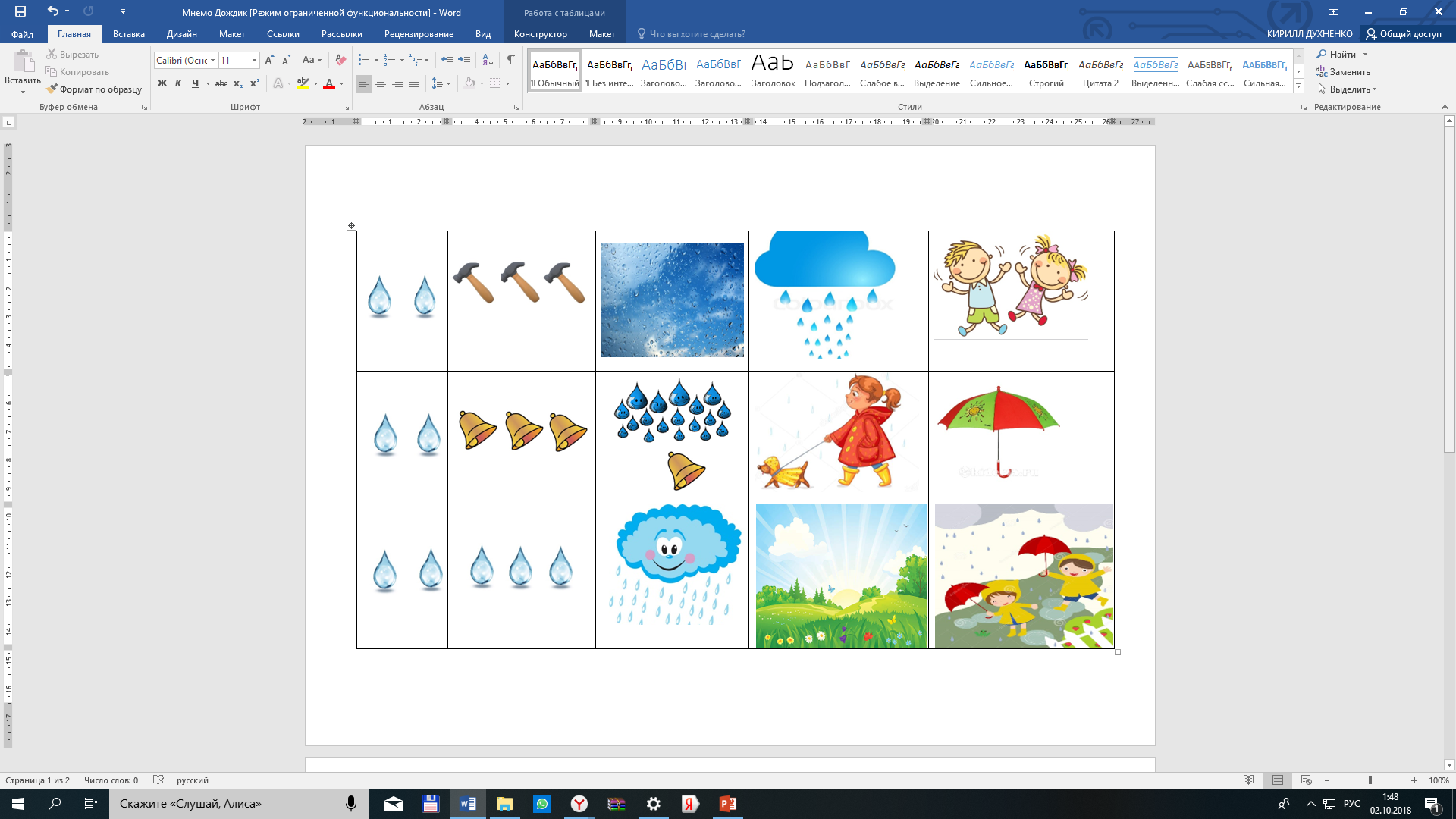 «Ах, какая осень!» Муз. и сл. З. Роот
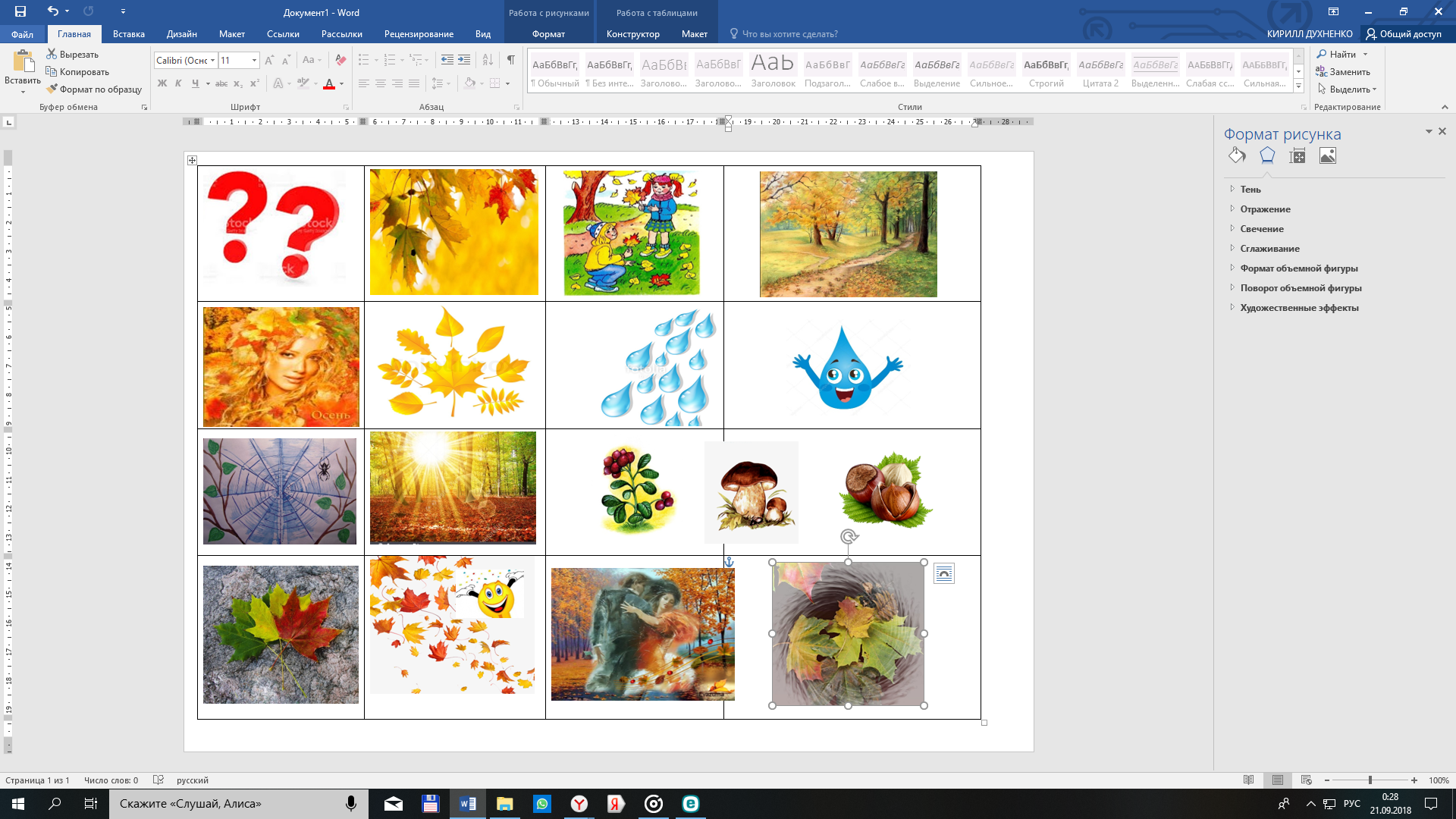 Мнемотаблицы читаются слева направо, если есть припев, то он повторяется. Детям интересно и легко запоминать текст песен таким способом.
Текст песни «Дождик», муз. М. Парцхаладзе, сл. Н. Соловьевой
1й куплет:
Кап-кап, тук-тук-тук –
По стеклу раздался стук.
Это дождик поутру 
Разбудил всю детвору!
Это дождик поутру 
Разбудил всю детвору!
2й куплет:
Кап-кап, дон-дон-дон –
Капли начали трезвон.
Если выйдете гулять,
Не забудьте зонтик взять.
Если выйдете гулять,
Не забудьте зонтик взять.
3й куплет:
Кап-кап, кап-кап-кап - 
У дождя весёлый нрав.
Завтра утром мы опять
Под дождем пойдем гулять!
Завтра утром мы опять
Под дождем пойдем гулять!
Текст песни "Ах, какая осень", сл. и муз. З. Роот
1й куплет:Где ты, где ты, милая осень? Целый год тебя мы ждем. В лес осенний по тропинке Мы тебя встречать пойдем.
Припев: Ах, какая осень, ах какая.Вся из желтых листьев – золотая, И дождя серебряные капли Песенки поют.
2й куплет:В паутинках между берёзок Прячет солнышко лучи. Ягоды, грибы, орешки Ты для нас прибереги.
Припев.
3й куплет:Разноцветные листочки В вальсе радостном кружат. Ветер с осенью танцует, И кружится листопад. Припев.